长骨偏心膨胀性病变的影像特征
一、概述
骨肿瘤在人群中发病率约为0.01%。
 良性占50%，恶性占40%，肿瘤样病变占10%左右。
多数骨肿瘤发生于长骨

偏心性            膨胀性


良性肿瘤居多
软骨母细胞瘤
骨母细胞瘤
骨巨细胞瘤
动脉瘤样骨囊肿
软骨母细胞瘤
软骨黏液样纤维瘤
非骨化性纤维瘤
骨母细胞瘤
血管瘤
韧带样纤维瘤
甲状旁腺功能亢进之棕色瘤
良性纤维组织细胞瘤
二、各论
年龄
膨胀方向
有无硬化边缘
内部密度、信号
有无成骨、成骨的数量
骨巨细胞瘤
起源于骨骼的非成骨性结缔组织，肿瘤的主要组成成分类似破骨细胞。
肿瘤多见于 15～30 岁的青壮年期，大多在骨骺愈合后，好发于股骨远端、胫骨近端及桡骨远端。
影像表现
1.巨细胞瘤虽开始于干骺端近骺板处，但几乎均越过骺板向关节方向生长，且以此为主，可直达关节软骨下为止。
2.肿瘤大都局限于骨端和干骺端的松质骨内，并多向骨骼原来凸出的部分生长，使病区膨胀扩大，呈横向发展。其轮廓常呈分叶状，皮质虽变薄，但尚完整。其周围无骨膜反应亦无瘤组织肿块。无肿瘤基质钙化。
3.肿瘤呈一与正常骨分界明显的密度减低区，其中可见类似多房间隔的残留骨小梁，明显时可呈"肥皂泡样"改变。
4.在发病早期或进展期，其边缘可较模糊，中间如无似间隔的骨小梁，则诊断较困难，一般多根据病变部位而拟诊。病变晚期，肿瘤过度膨胀可使骨皮质破裂，且可侵入附近软组织中。
MRI
   T1 多呈均匀低信号，出血可呈明显高信号；T2 呈混杂信号，低、中等或高信号混杂，瘤组织呈相对高信号；明显强化。
要点：
1、多见于 15～30 岁的青壮年期，大多在骨骺愈合后
2、邻关节面生长，易向骨突部位发展
3、长径与骨干垂直
4、边缘多无高密度硬化或更模糊
5、骨性间隔较细
6、几乎没有骨膜反应和钙化，无成骨现象
空、
无硬化边
抵达关节面
含铁血黄素
和亮斑
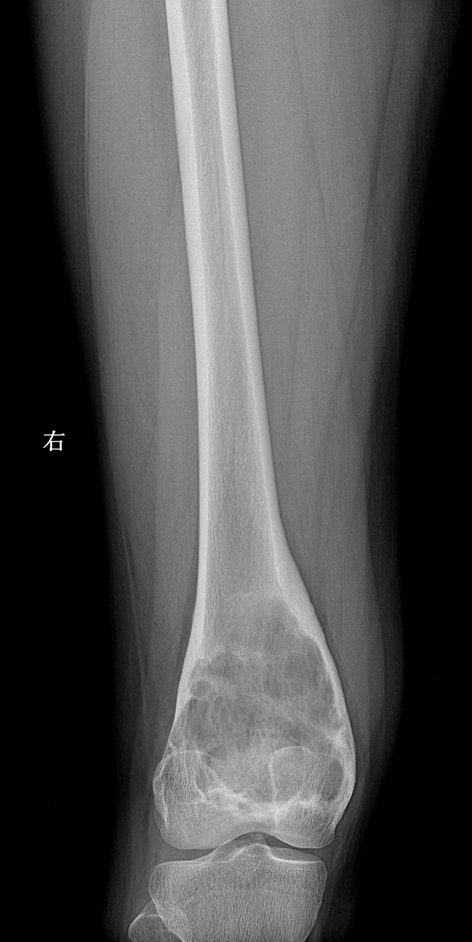 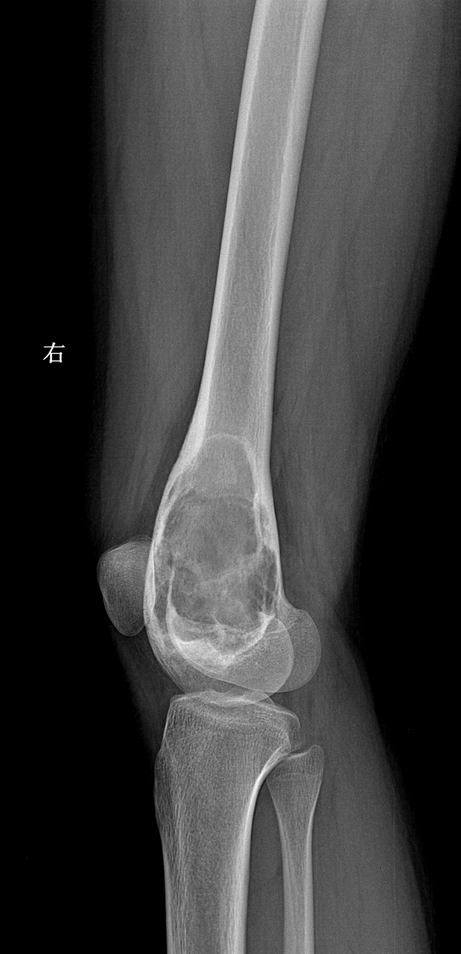 皂泡，无硬化缘
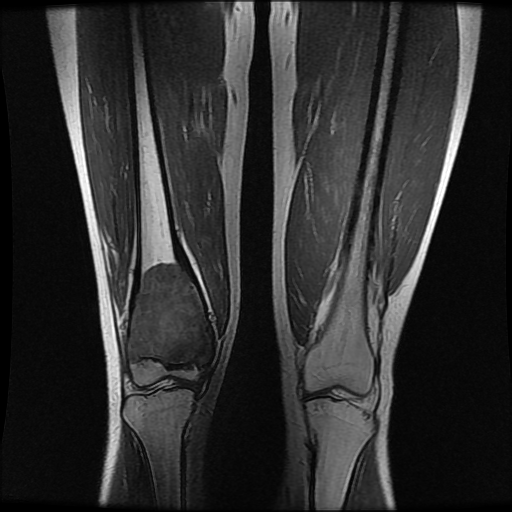 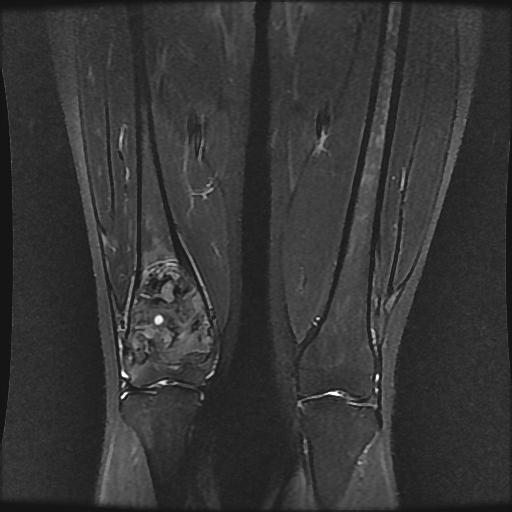 囊变少，无软骨基质
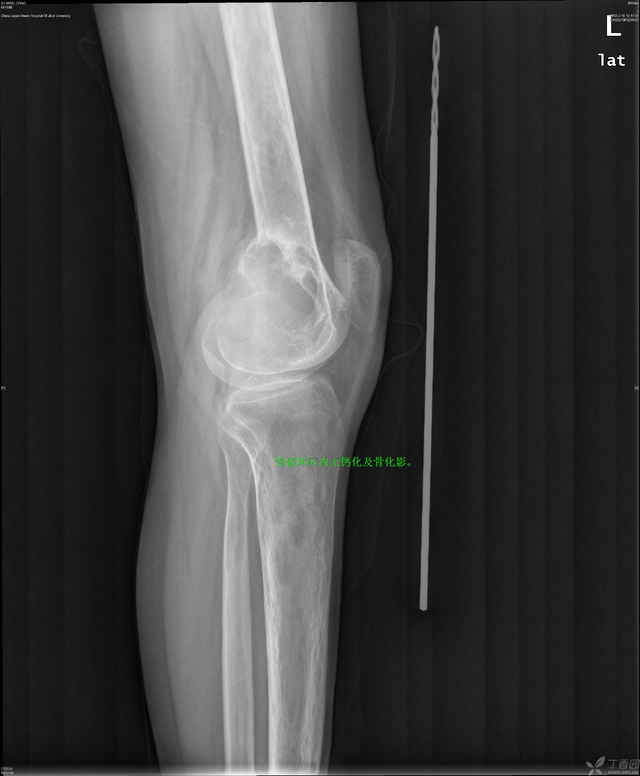 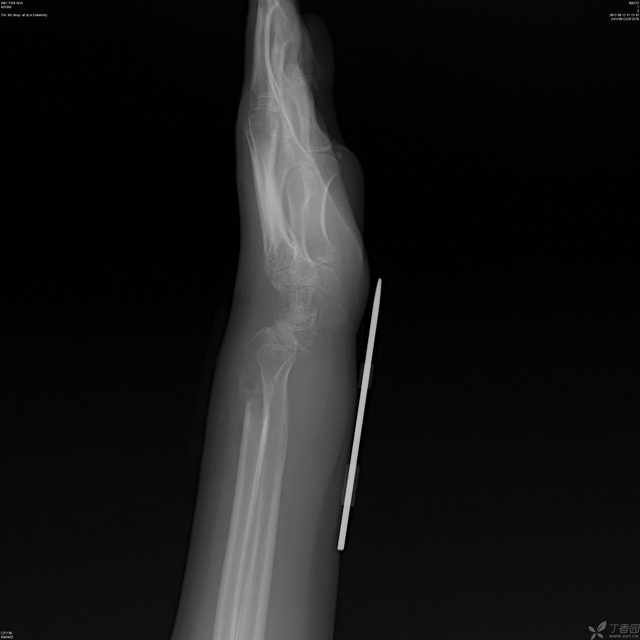 动脉瘤样骨囊肿
好发于 30 岁以下青年人；部位以长骨干骺端、骨盆、脊柱多见；
临床多以局部肿胀、疼痛就诊；多有外伤史。
病理上多位于骨松质、髓腔中央，少数位于皮质及骨膜；充满深红色、棕红色不凝固血液；单房或多房，有纤维骨性间隔。
影像表现：偏心、吹出样膨胀性、多房或单房溶骨改变，皮质受压变薄，边界清楚伴硬化。
MRI 囊液呈长 T1 长 T2 信号，纤维骨性间隔 T1T2 均为低信号；病灶内有液液平面（T1 上低下高，T2 上高下低），较具特征性。
要点：
1、10－20 岁多见，长骨以干骺端多见
2、长径与骨干平行
3、很少累及关节面
4、膨胀一般较明显，呈“吹出气球样”，膨胀明显可见骨膜反应，囊间隔可有钙化
5、边缘光整伴硬化
6、多有外伤史
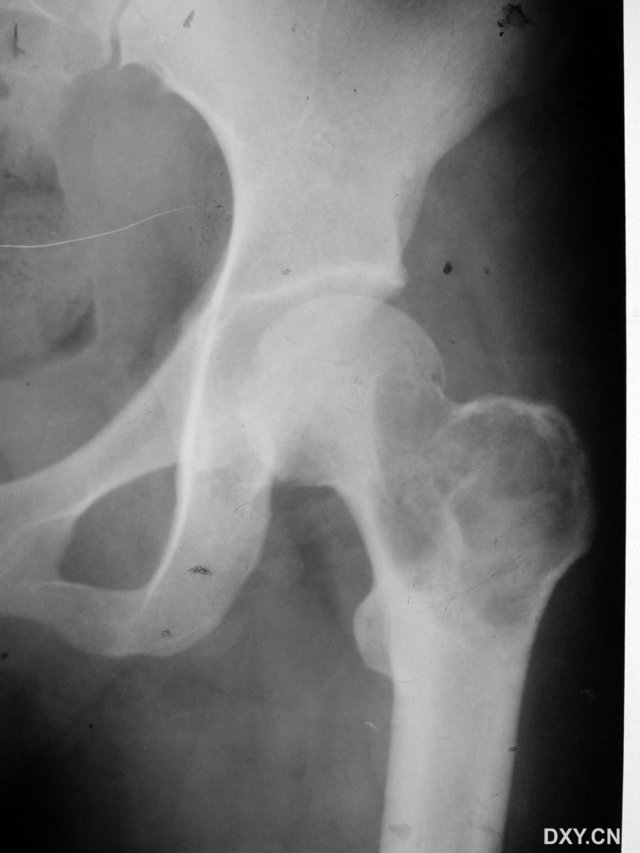 纵向，分隔，空
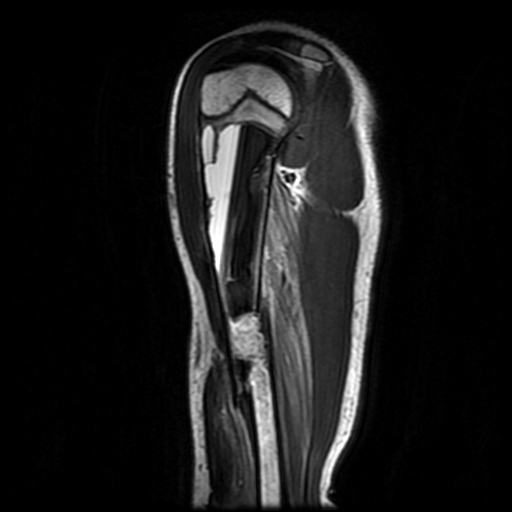 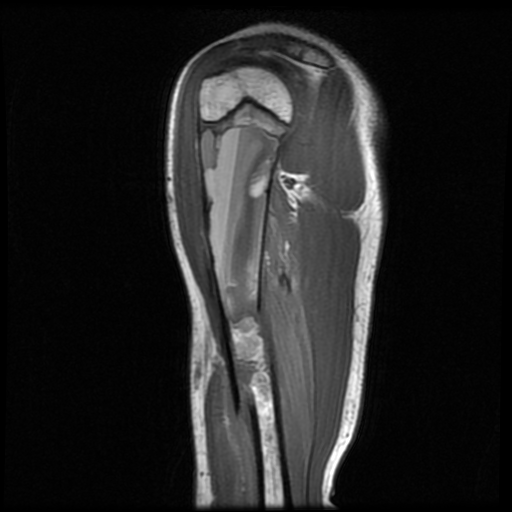 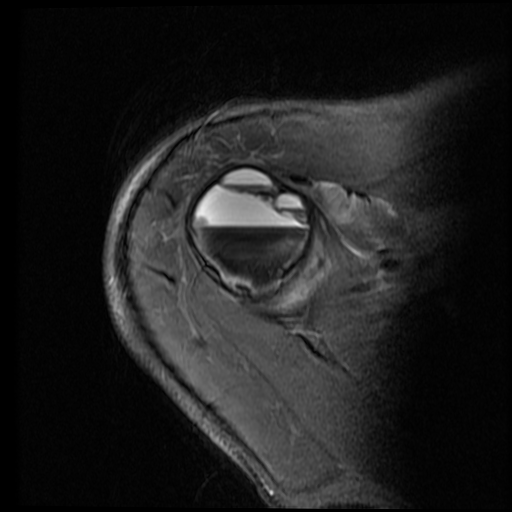 分层现象，
下层T1高T2低》血液
软骨母细胞瘤
多位于骨骺区（骺板软骨闭合前的骨骺部）；1/3 的病例发病于胫骨，其它为股骨上下端、腓骨、尺桡骨远端等；10-20 岁（60-80%），5 岁以下及 60 以上者少见。
病理
早期：软骨细胞为圆形或多角形，细胞紧密排列，核大，坏死后可出现巨细胞。
中期：钙化、变性和坏死增多。
晚期：坏死区域由结缔组织取代，有类骨甚至骨性间形成，钙化骨化明显增多。典型的呈窗格样钙化。
影像
典型表现为长骨骨骺的偏心性溶骨破坏区，分叶状、边界清楚，周围有一薄的硬化环，内有钙化斑点。
MRI T1W 呈低信号，T2W 呈大多为混杂高信号，软骨样基质为较高信号，钙化为低信号，出血囊变为高信号，高信号被低信号间隔分隔。
要点：
1、10-20 岁（60-80%），5 岁以下及 60 以上者少见
2、局限于骨骺或骺板
3、多有完整或不完整薄层高密度硬化
4、无粗厚骨嵴
5、轻度膨胀、病灶较小
软骨基质压脂亮
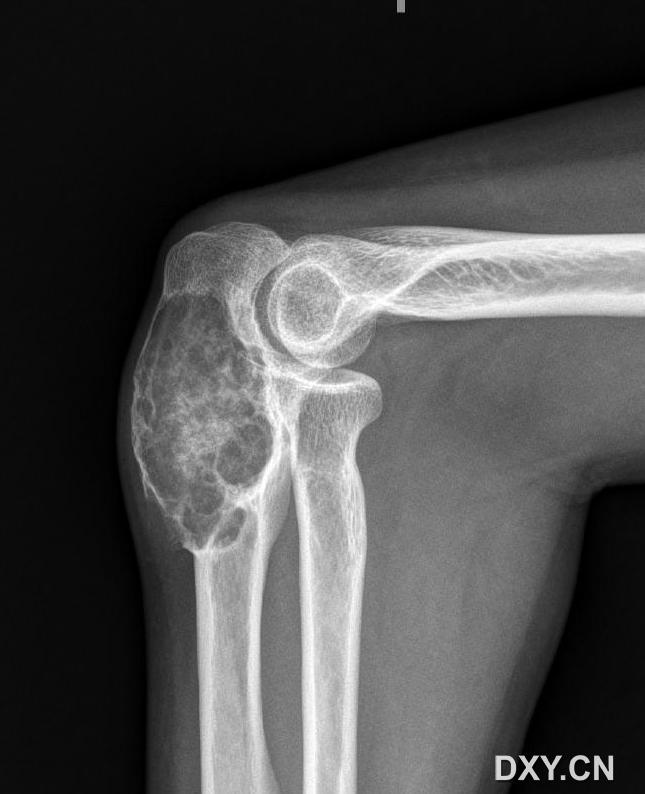 内部成骨可见
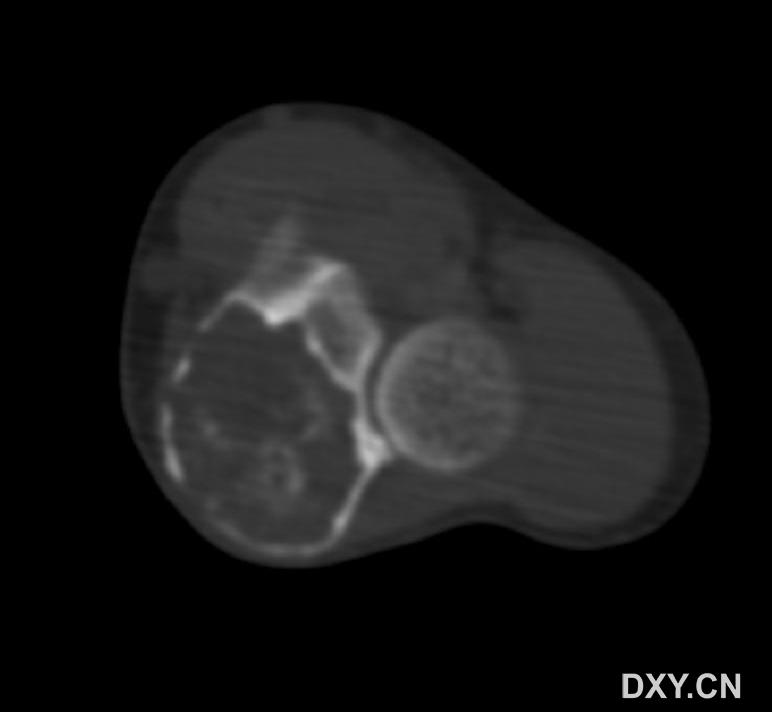 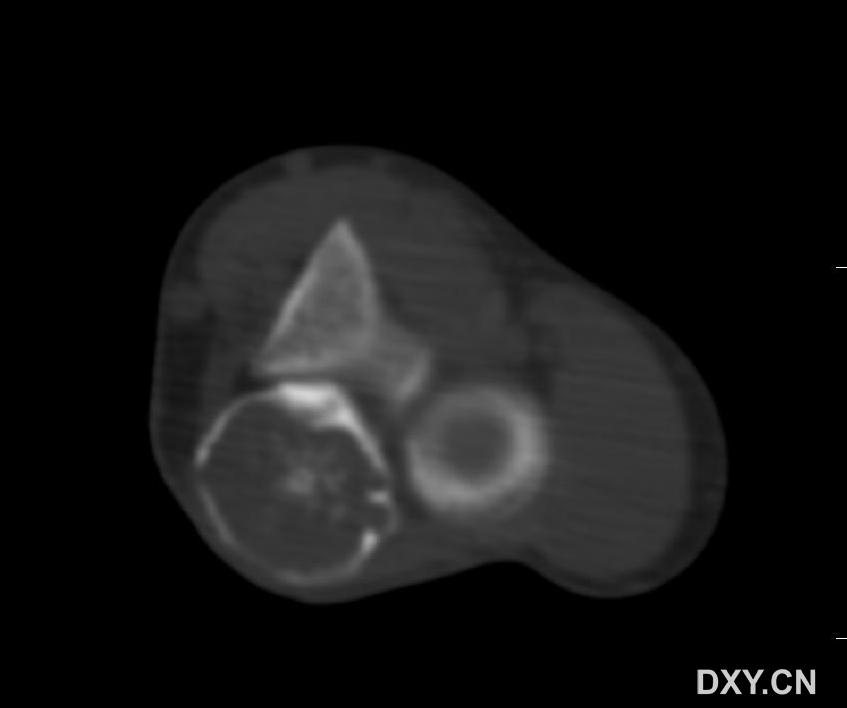 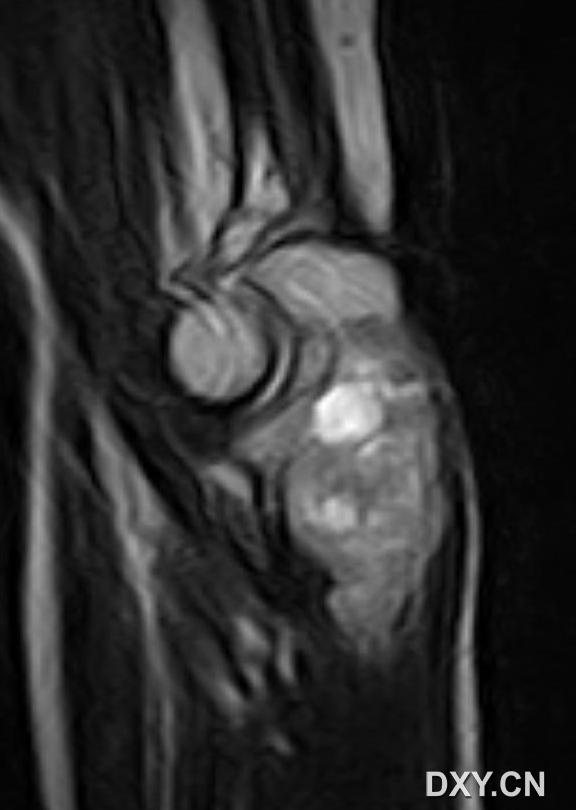 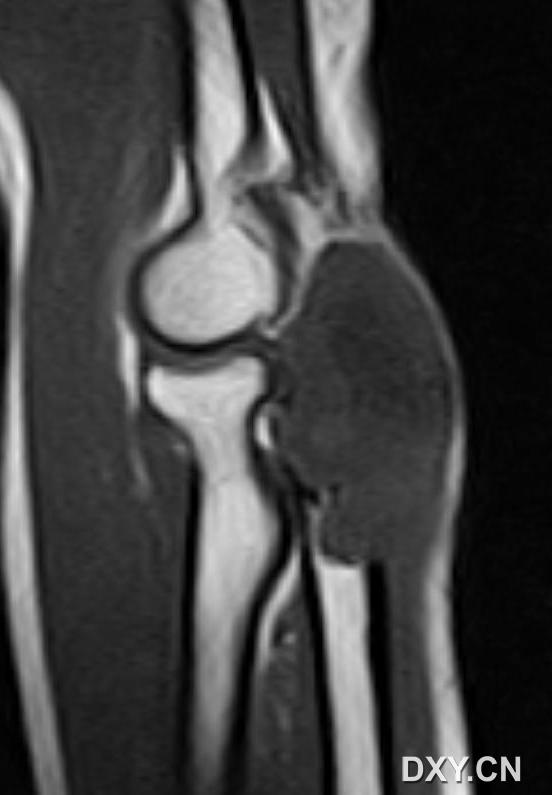 有囊变，坏死，软骨基质，
无含铁血黄素
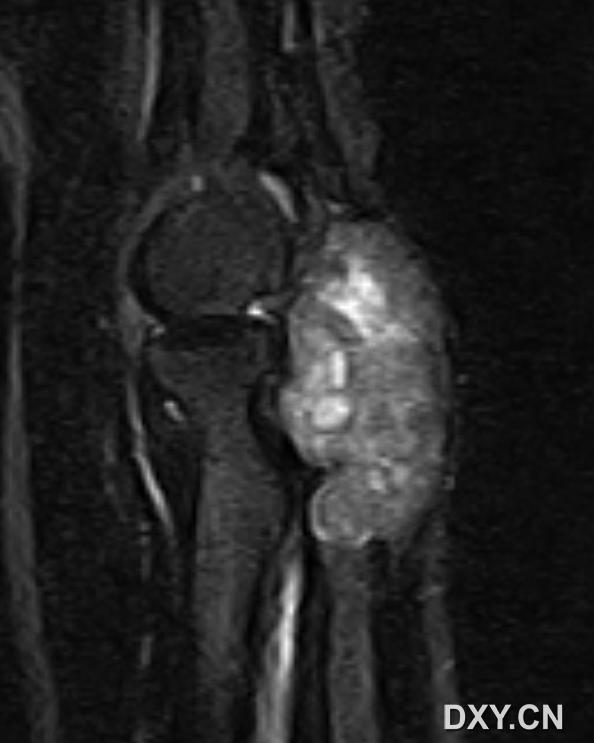 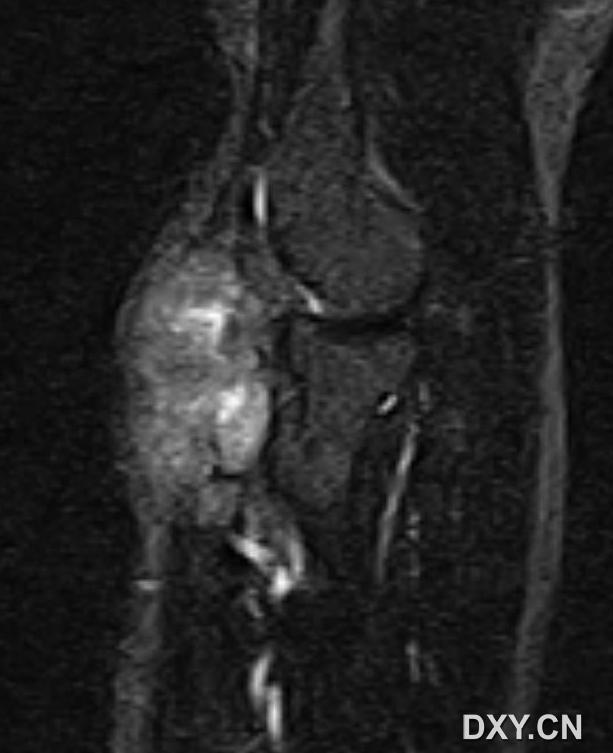 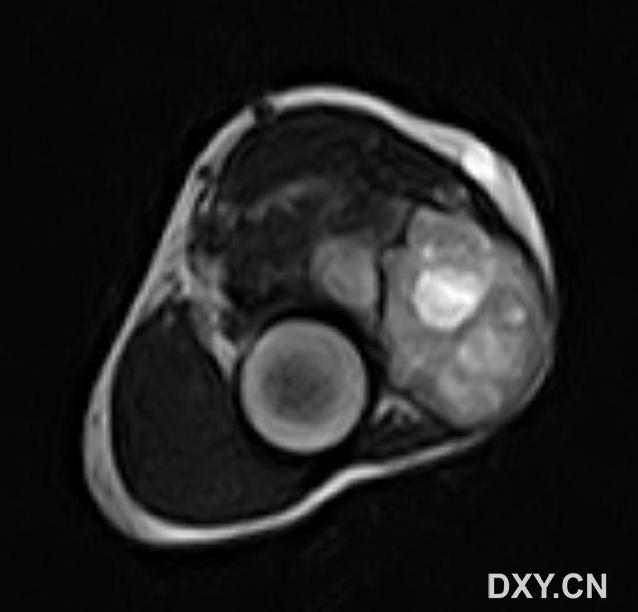 软骨黏液样纤维瘤
起源于软骨结缔组织，主要由粘液样软骨组成。
多在 10－30 岁之间发病，5 岁以下，60 岁以上较少发病。
好发于下肢，尤以胫骨上段最为多见，其次为股骨下端、腓骨下端、跟骨、肱骨及髂骨。
病理上肿瘤为圆形、卵圆形或分叶状，表面光滑或有圆凸状隆起。组织结构上主要由软骨样、
   粘液样、和纤维组织三种成分，各种成分多少不定。
影像学表现
长骨干骺端(距离骨骺线 2cm 左右）偏心囊状破坏，长轴与骨长轴一致，边缘清晰；
髓腔侧常有硬化缘，囊壁可有骨嵴深入囊内，外侧骨皮质膨胀变薄 呈波浪状，肿瘤内钙化少见。
MRI 上肿瘤信号因肿瘤成分差异而表现各异，但多表现为长 T1 长 T2 异常信号，软骨、黏液和陈旧血液呈高信号，增强后有明显强化。
读片要点：
1、多在 10－30 岁之间发病，5 岁以下，60 岁以上较少发病
2、长骨干骺端(距离骨骺线 2cm 左右）
3、长轴与骨长轴一致
4、髓腔侧常有硬化缘，外侧骨皮质膨胀变薄呈波浪状
钙化成骨不明显
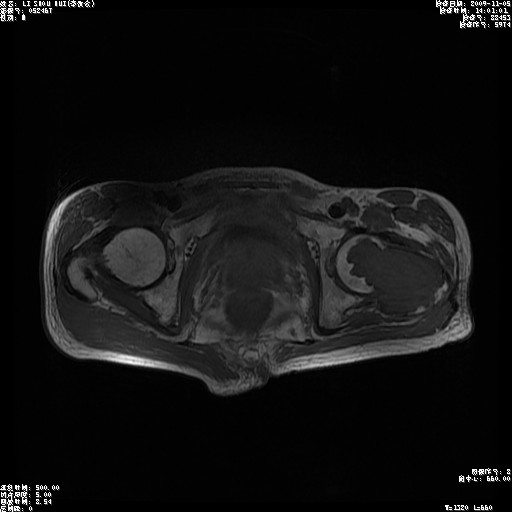 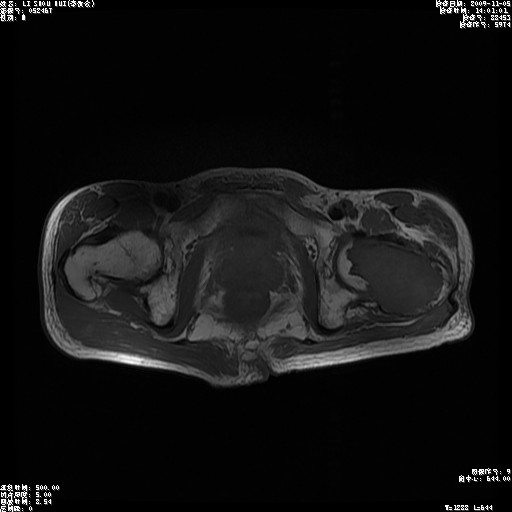 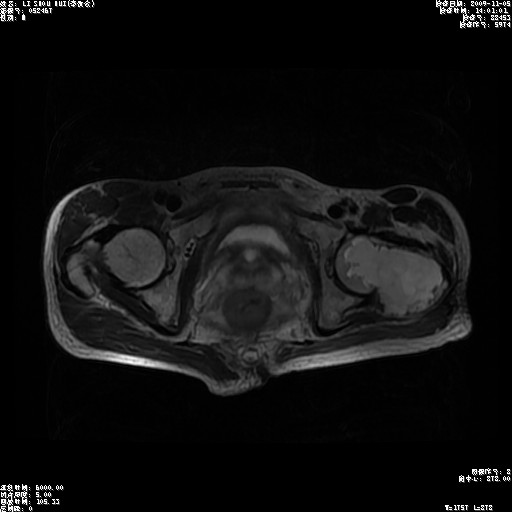 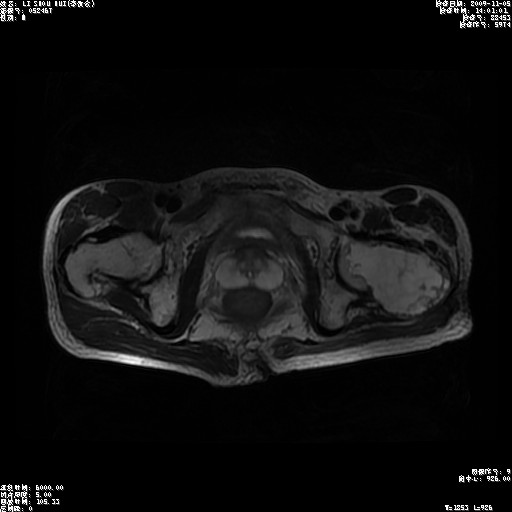 没有很亮的囊、结节
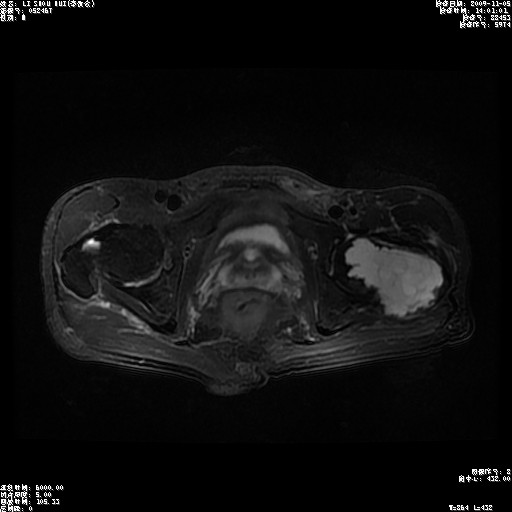 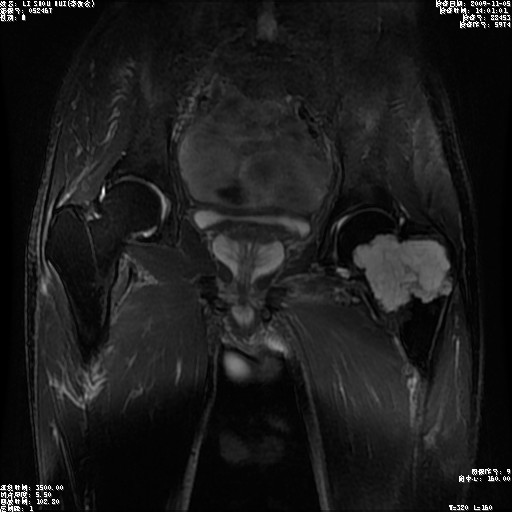 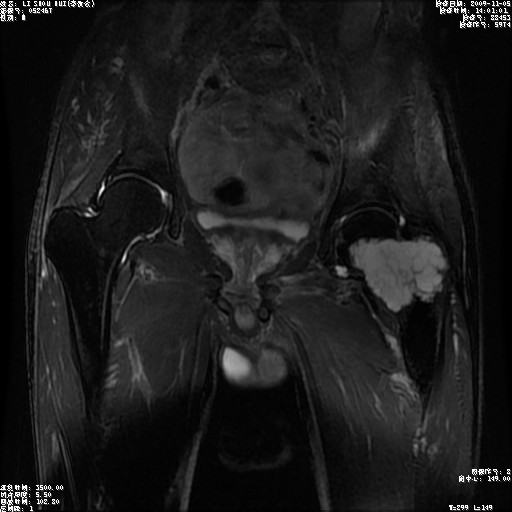 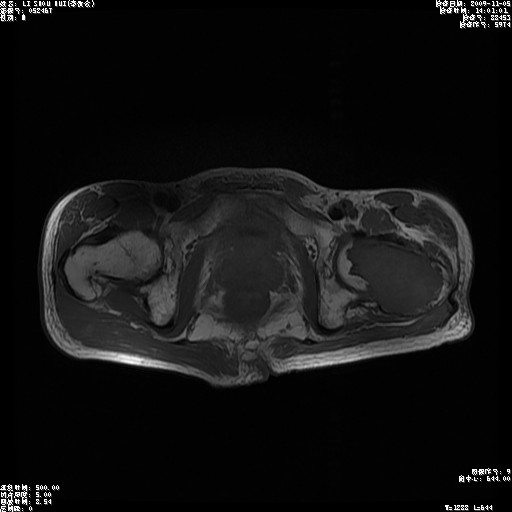 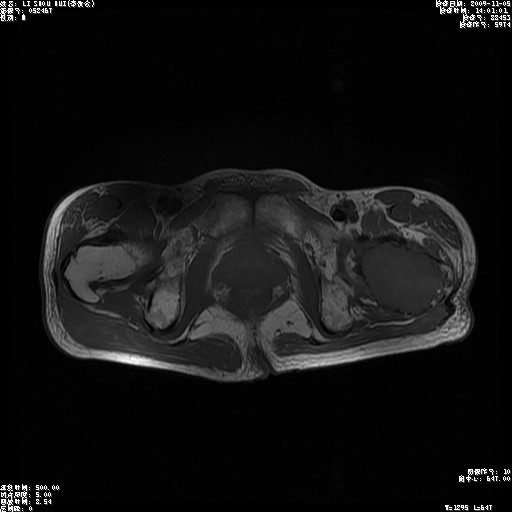 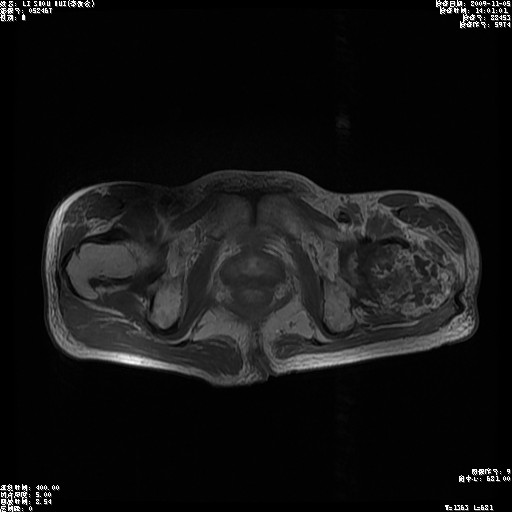 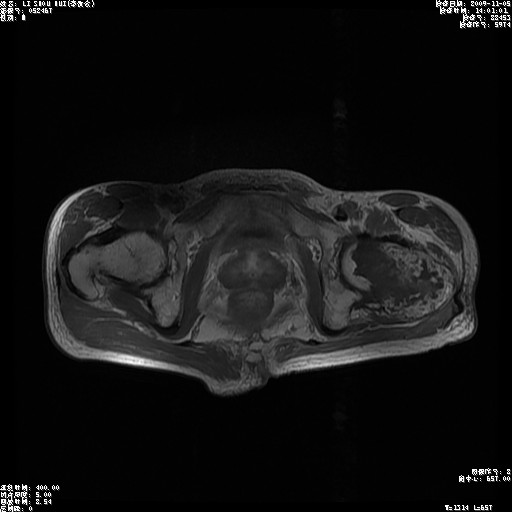 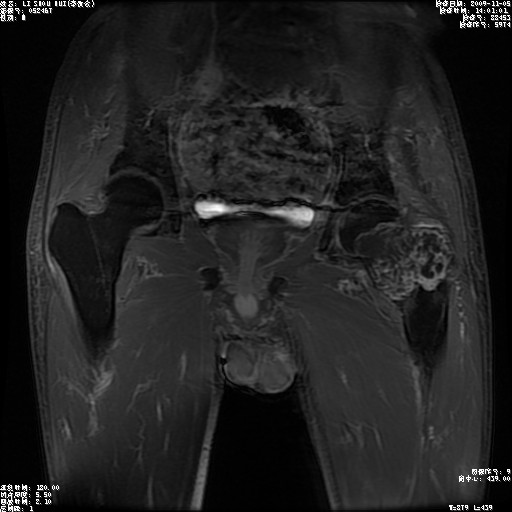 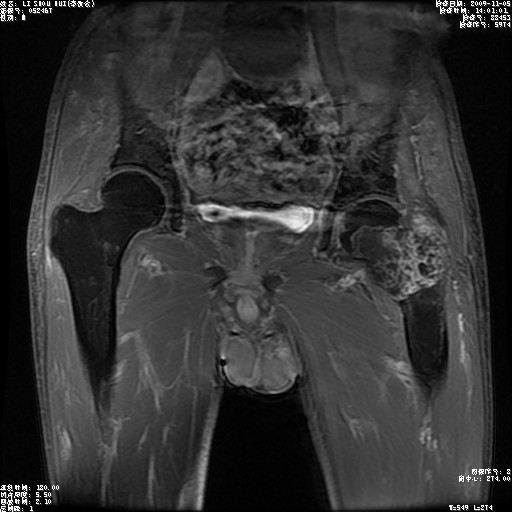 黏液不强化，增强后没有骨组织强化
髓腔侧硬化
外侧皮质薄，波浪状
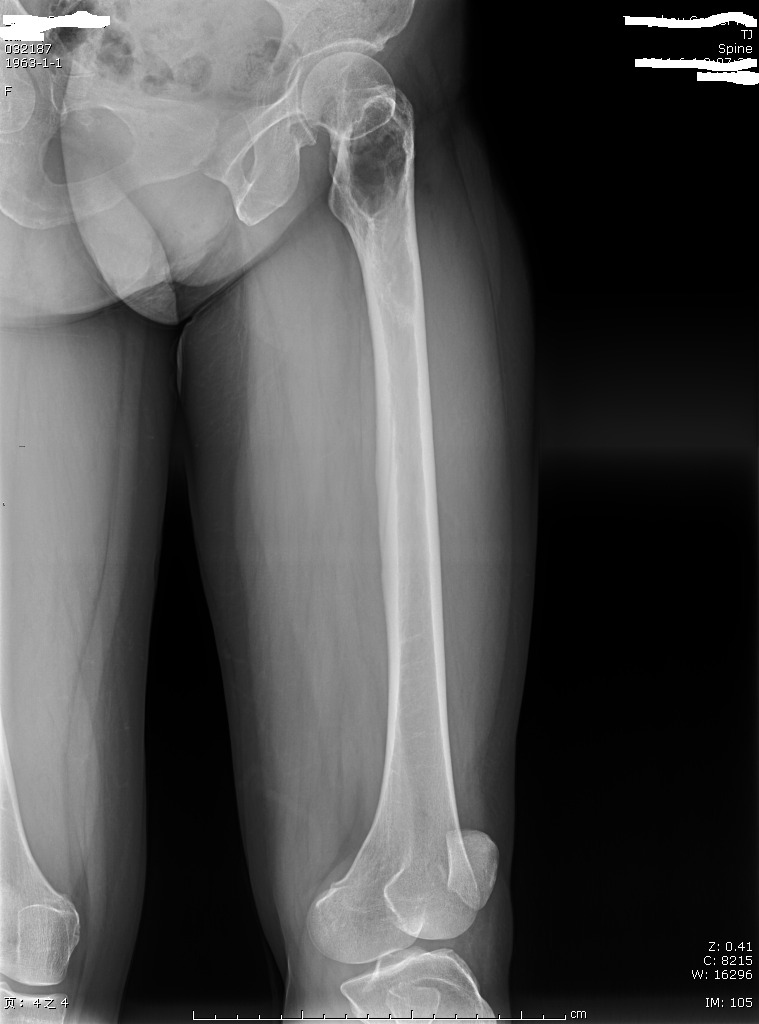 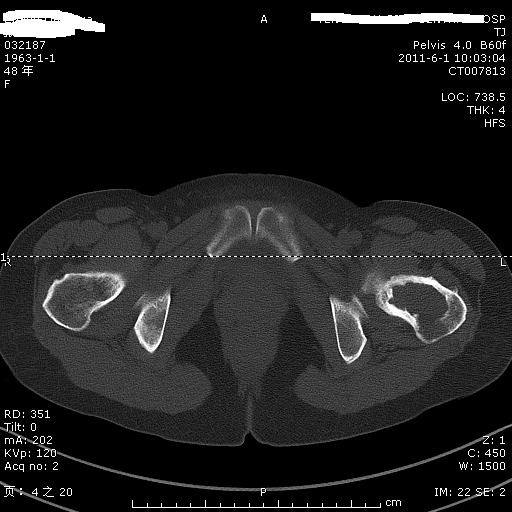 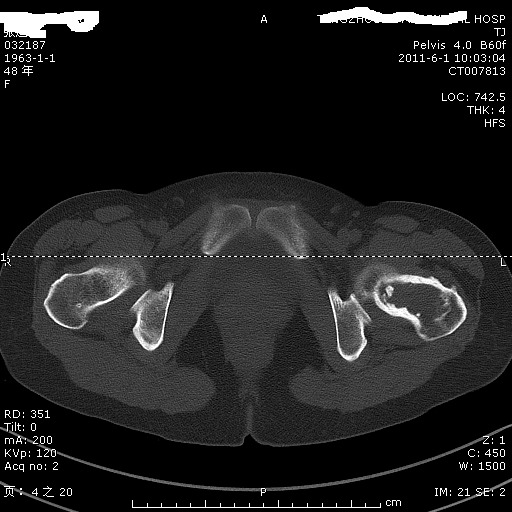 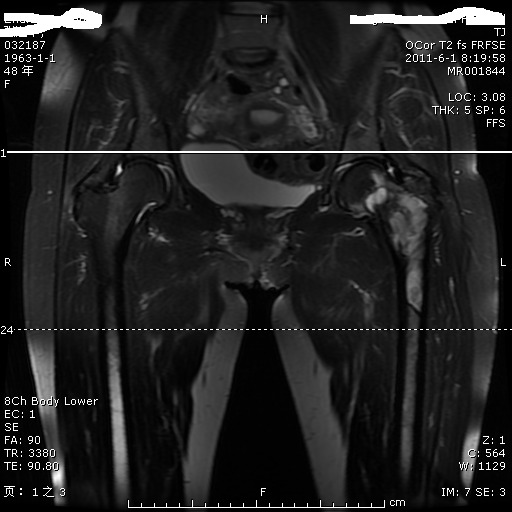 非骨化性纤维瘤
是一种由骨髓腔结缔组织发生的良性肿瘤，无成骨趋向，故又称为"非骨化性"。
当骨骼发育趋于成熟时，可能自行消失。一般均为单发， 偶有多发。
本病好发于 8～20 岁青少年，其中以股骨远侧干骺端发病率最高(29%)，其次为胫骨近端，腓
   骨两端。
早期一般无任何症状，多在外伤后发现。少数表现为局部疼痛。
病理上，肿瘤为坚韧致密的纤维组织构成，并为骨壳所包绕。镜下肿瘤由结缔组织细胞、多核巨细胞、泡沫细胞组成。病灶内无成骨，周围的骨组织有反应性增生。
影像学上根据其 X 线表现可分为皮质型和髓质型两种。
皮质型主要表现为病灶偏于骨干的一侧，位于皮质内或皮质下方，呈单房或多房状、圆形、卵圆形或分叶状透光区伴粗大骨嵴。病灶长轴多平行于骨干，向骨内发展可突入髓腔，其周围有致密囊壳或硬化带环绕。无骨化。
髓腔型表现为病灶位于长骨中心，呈单囊状或多囊状透亮区，密度较均匀有硬化边，多囊者有不规则的骨性间隙或骨嵴，局部骨皮质变薄。
MRI 肿瘤成分为胶原纤维、含铁血黄素等，T2 呈低信号；如含有大量组织细胞，T2 呈高信号；增强后强化明显。若 T1、T2 均为低信号，有一定特征性，反映病灶内部成熟纤维组织。
读片要点：
1、好发于 8～20 岁青少年
2、干骺端偏骨干侧
3、轻度膨胀多房病变
4、直径大于 2cm，长轴与骨干一致
5、无骨化，骨嵴粗大
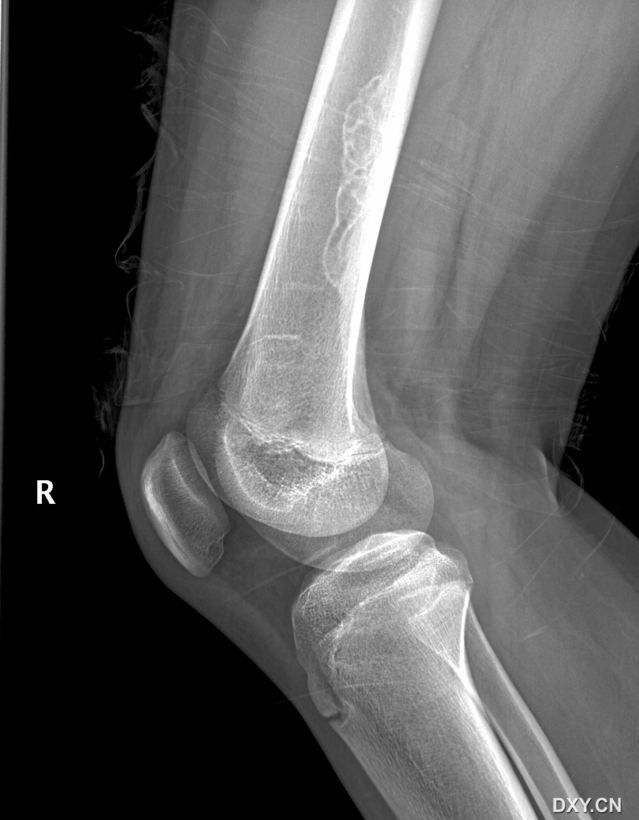 皮质型，平行于骨干
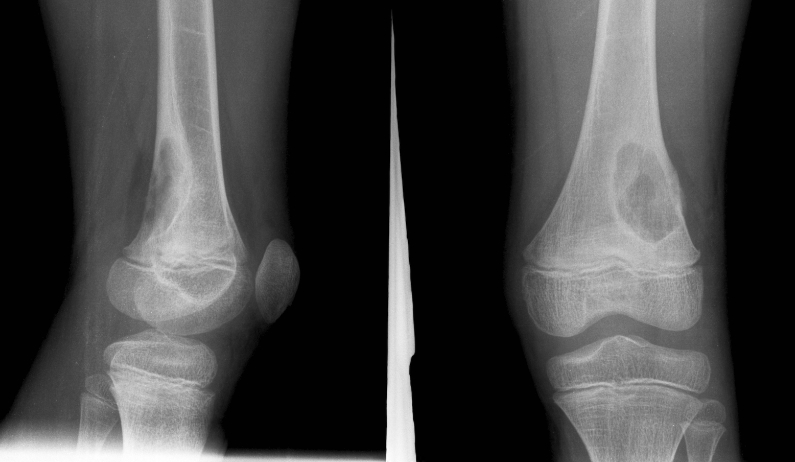 髓质型，有硬化边
致密纤维组织信号
骨母细胞瘤（成骨细胞瘤）
长骨中好发股骨、胫骨的干骺端；多见于 30 岁以下；多为隐痛，服水杨酸类药物不能缓解。
病理由血供丰富的结缔组织基质及其中大量成骨细胞及巨细胞构成。
影像表现
在长骨为髓腔内沿骨干长轴走向的长椭圆形地图样骨质破坏，内由斑点状、条索状骨化或钙化；边缘清楚，有硬化边；偏心性生长占 46％。
MRI 骨样组织 T1 为低信号、T2 为高信号；病灶内钙化或骨化在各序列均为低信号；周围可见反应性充血水肿；增强骨样组织强化明显，钙化、骨化、囊变、出血区无强化。
要点：
1、80％为 30 岁以下
2、好发干骺端，可向骨干、骨端发展
3、边缘骨硬化明显
4、膨胀较轻
5、斑点状、索条状钙化或骨化
明显硬化边，钙化和骨化
骨血管瘤
可发生于任何年龄，以中年人居多；部位以椎骨和颅面骨多见，长骨也有发生。
病理上海绵状血管瘤多由大的薄壁血管及血窦构成，常见于颅骨、脊椎；毛细血管型由极度扩张的细小毛细血管构成，多见于扁骨及长骨干骺端；瘤内常有出血形成血凝块或囊腔，也可有机化血栓和静脉石形成。
影像表现
发生于长骨多为蜂窝状或囊状膨胀性骨破坏，呈皂泡状、网状，可呈“枯枝状”较有特征性。
MRI 具有特征性，表现为条纹状短 T1 长 T2 信号，液化坏死呈长 T1 长 T2 信号。
读片要点：
1、多见于成年人，病灶常位于骨端
2、长骨病灶呈皂泡状、网状，呈“枯枝状”有一定特征性
3、多有皮质膨胀和硬化边，囊内骨脊较多
4、MRI 具有特征性，表现为条纹状短 T1 长 T2 信号
枯枝状改变
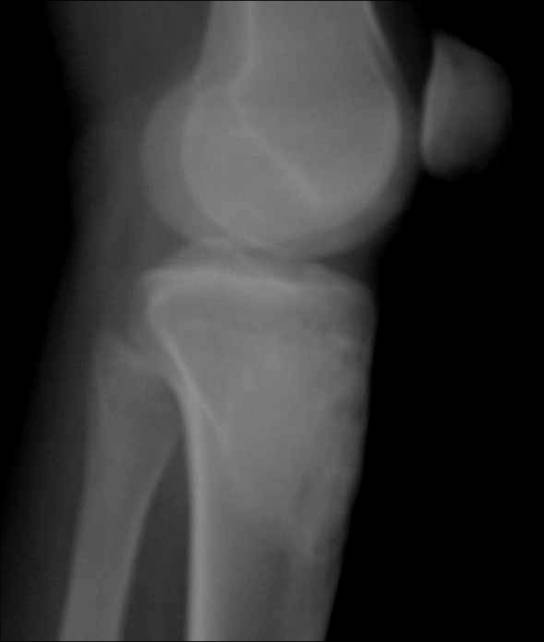 栅栏或网格状改变
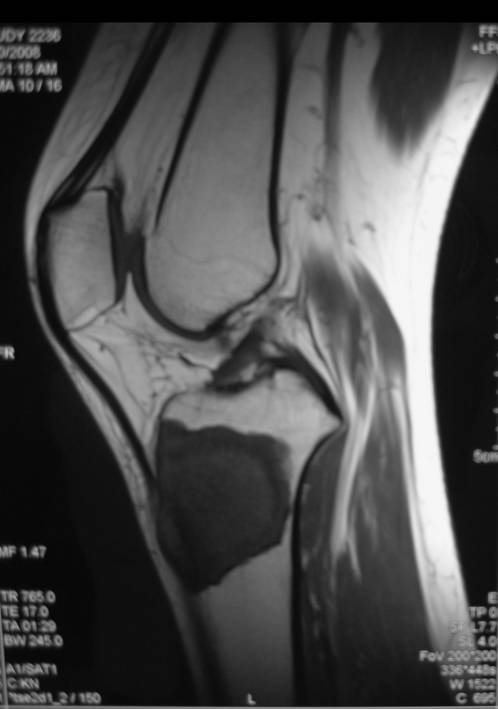 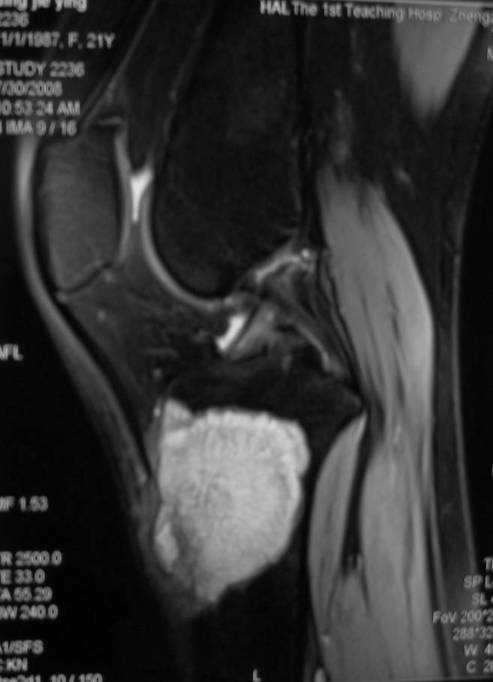 短T1/长T2，压脂很亮
韧带样纤维瘤(硬纤维瘤）
是一种极为罕见的良性肿瘤。生长缓慢，分化良好。发病年龄多在 30 岁以下，无性别差异。好发部位以下颌骨多见，其次为股骨和骨盆。长骨的韧带样纤维瘤多发生于干骺端。

病理上硬性纤维瘤为灰色、黄白色，呈硬橡皮样韧硬，瘤内有时可见囊变。镜下肿瘤由丰富的成纤维细胞及大量的胶原纤维组成。
影像学表现
硬性纤维瘤主要表现为溶骨性骨质破坏，边缘清晰可见硬化环，骨皮质膨胀变薄，无骨膜反应。
有时骨质破坏区内残存骨小梁而呈肥皂泡样改变。
发生于长骨者多位于干骺端，表现为中心性骨质缺损，并沿骨的长轴分布，骨皮质变薄，周围可见硬化带。
读片要点：
1、多在 30 岁以下，多发生于干骺端向骨干延伸
2、可见硬化环
3、沿骨的长轴分布
4、骨嵴较粗大
5、MRI T1、T2 呈中等或偏低信号，信号较均匀，强化不明显
平行长轴，粗大骨嵴
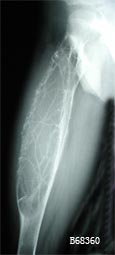 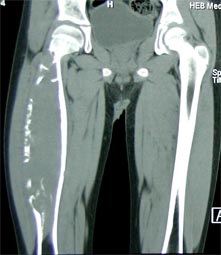 很明显的纵向特征
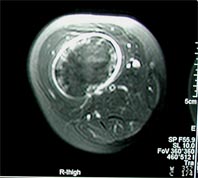 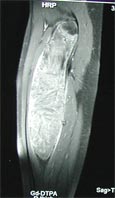 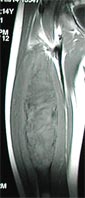 强化较明显
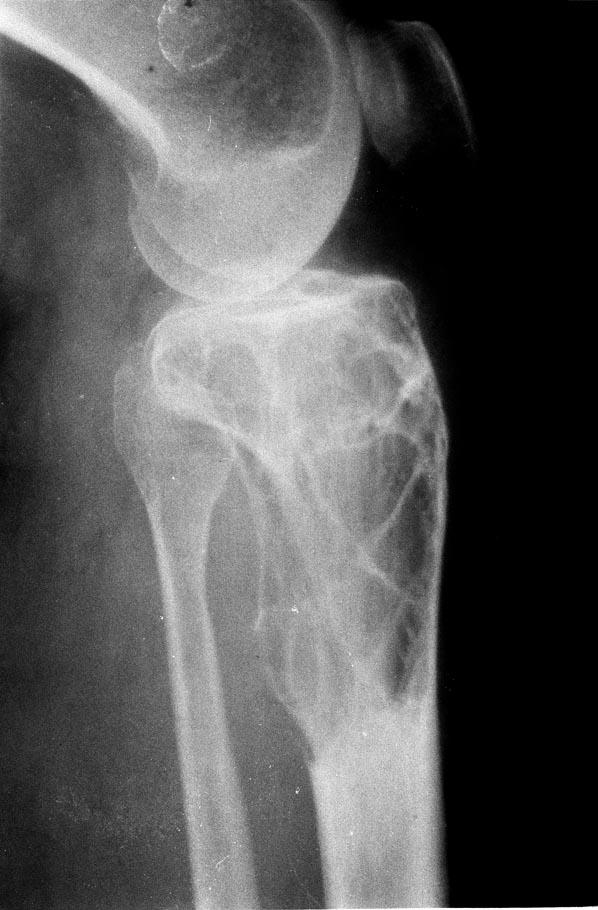 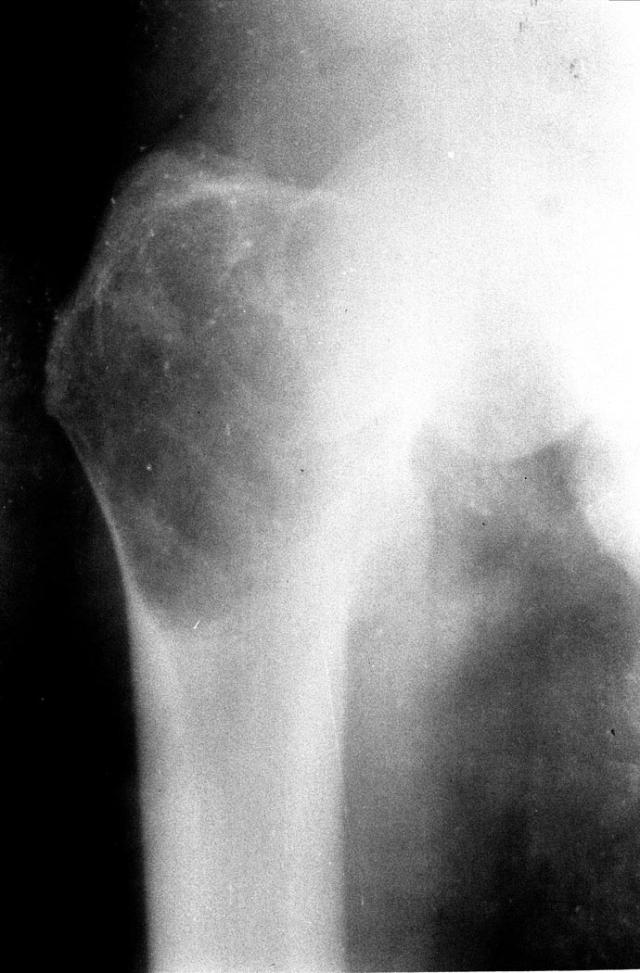 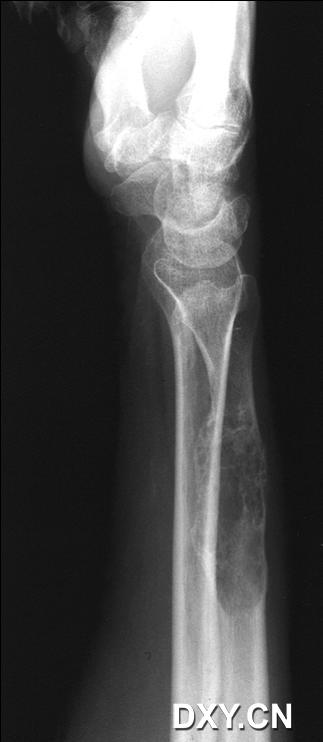 甲状旁腺机能亢进之棕色瘤
甲状旁腺功能亢进称甲旁亢，是由于甲状旁腺分泌过多的甲状旁腺素，引起钙、磷代谢失常的疾病，具有多种临床，但仅有部分病人发生骨骼改变
生化检查可见血清钙增高，血清磷下降，碱性磷酸酶增高
原因为甲状旁腺腺瘤或癌，甲状旁腺增生
影像表现（棕色瘤）
局限性囊状骨破坏，表现为大小不一、单个或多发的囊状透光区，与周围骨质边界清楚，较大者可向外膨胀，有时可呈多房皂泡样改变，类似巨细胞瘤，多见于长骨和下颌骨。这种单房或多房样的囊状破坏临床又称为棕色瘤，于手术切除腺瘤后，可在短期内修复。较大的棕色瘤常伴发病理骨折。
读片要点：
1、好发任何年龄，女性多见
2、好发骨盆、长骨、颌骨
3、长骨可变形，骨端不增宽，可伴骨折
4、生化检查可见血清钙增高，血清磷下降，碱性磷酸酶增高
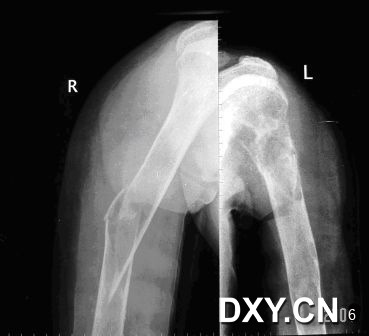 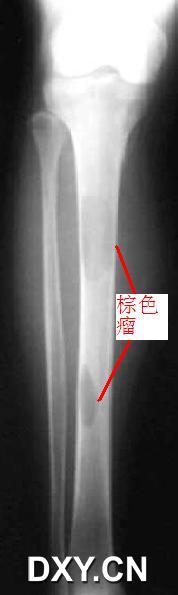 骨良性纤维组织细胞瘤
发生于成人，男女发病率无明显差别。全身骨骼均可发生，但以四肢长骨居多，尤以股骨、胫骨多见。发生于干骺端多见。本病具有局部侵袭性，手术刮除后可局部复发，出现进展性骨破坏，但不转移。
影像学特征：
病变均为溶骨性，边界光滑，多数有硬化缘，内部可见粗糙骨小梁。在长骨，可起源于骨干及干骺端，后者累及骨骺多见。初期，病变位于骨髓腔内，偏心性生长，随病变进展，骨皮质受侵变薄，可出现病理性骨折。
谢谢！